ЗвітдиректораГутянської ЗОШ І-ІІІ ступенів за 2018-2019  н.р.Марчук Валентини Володимирівнис.Гута 10 червня 2019р
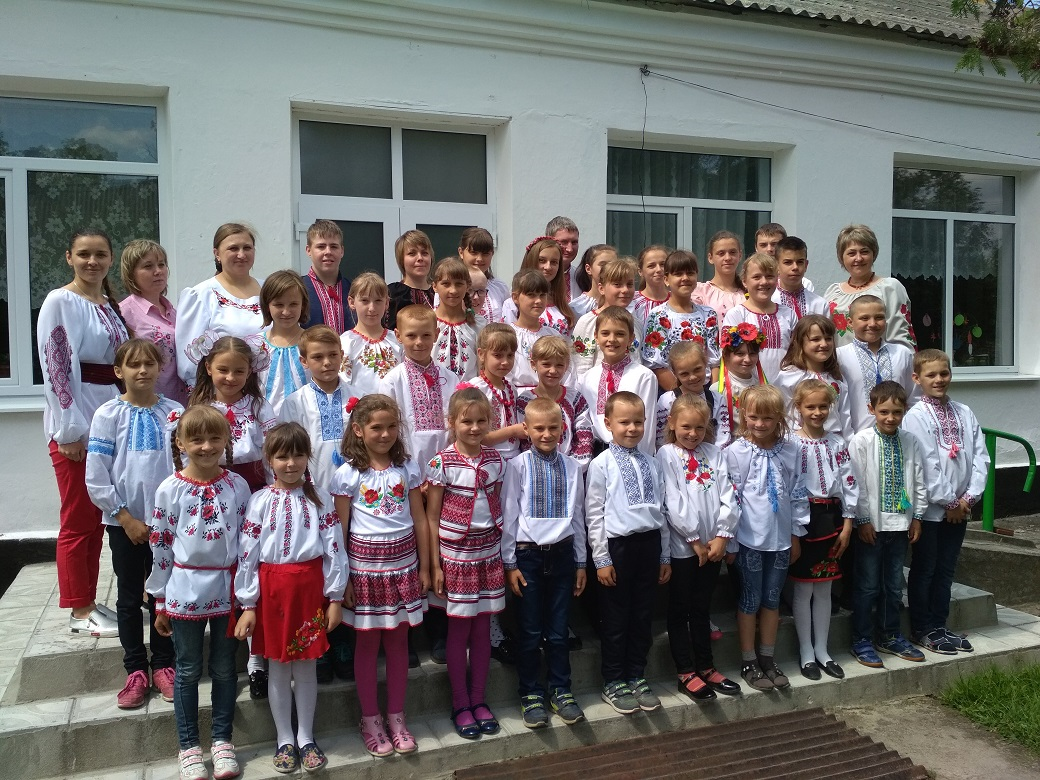 «Людяність, сердечність, чуйність, — цей моральний імунітет проти зла здобувається лише тоді, коли людина в ранньому дитинстві        пройшла школу доброти, школу справді    людських  стосунків».
                 В.О.Сухомлинський
У  2018/2019  навчальному році   
педагогічний  колектив     працював над  реалізацією ІІ етапу науково-методичної проблемної теми
 «Формування конкурентоспроможної особистості засобами інноваційних технологій»
Кадрове забезпечення
У   2018 /2019 н.р.   з 12 випускників 9 класу свідоцтво з відзнакою отримають  - 2  учні, із 4 випускників повної загальної середньої освіти – 1 учениця нагороджена  «Похвальною грамотою  у вивченні окремих предметів»  із української мови та української літератури.
Учні школи брали участь в ІІ районному  етапі предметних олімпіад, де посіли 6 призових місць: ІІІ місце – українська мова – Кричильський Олександр, 9 кл., ІІ місце - Забедюк Анастасія, 11 кл. (вч. Генова Л.М..), ІІІ місце – математика – Морозько Анастасія, 6 кл. (вч. Марчук В. В. ),  ІІІ місце – історія  – Марчук Роман, 9 кл. (вч. Козакова Л. М.), ІІІ місце – фізика – Марчук Роман , 9 кл. (вч. Герман Т. Й.), ІІІ місце – трудове навчання – Нестерчук Наум , 9 кл. (вч. Гошовська О. М.).
У ІІ етапі Міжнародного конкурсу з української мови ім. П. Яцика, здобули ІІ призове місце – 10 клас  Набухотна Людмила, (вч. Настін І. В.).
Міжнародний математичний конкурс «Кенгуру – 2019» - 26 учнів 2-11 класів (добрий сертифікат – 3, сертифікат учасника - 23); Всеукраїнський інтерактивний природничий конкурс «Колосок – 2018» - 10 учнів (сертифікат «Золотий Колосок» - 3, «Срібний Колосок» - 3); Всеукраїнська українознавча гра «Соняшник – 2018» - 15 учнів (Диплом переможця регіонального рівня  – 1, Диплом переможця на шкільному рівні – 7, Диплом учасника – 7); Міжнародна природознавча гра «»Геліантус» - 11  учнів 2-9 класів (Диплом І ступеня – 1 учень, Диплом переможця на шкільному рівні – 10 учнів, Диплом) , Міжнародний учнівський конкурс юного історика «Лелека – 2019» - 11 учнів ( Диплом «Золотий лелека» – 1, «Срібний лелека» - 1, «Бронзовий лелека» - 3); Всеукраїнський фізичний конкурс «Левеня-2019» - 13 учнів ( результат «відмінно» – 1,  «добре» - 5 ); Міжнародний конкурс з інформатики та комп’ютерної грамотності «Бобер-2018» - 15 учнів ( відмінний результатт – 9, добрий – 6); Всеукраїнський Букфест-2019 «Книжковий Бум» - 3 учні, які отримали сертифікати учасника разом із вчителями.
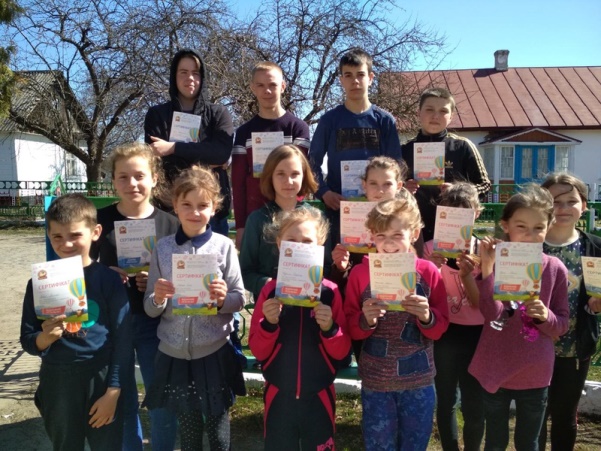 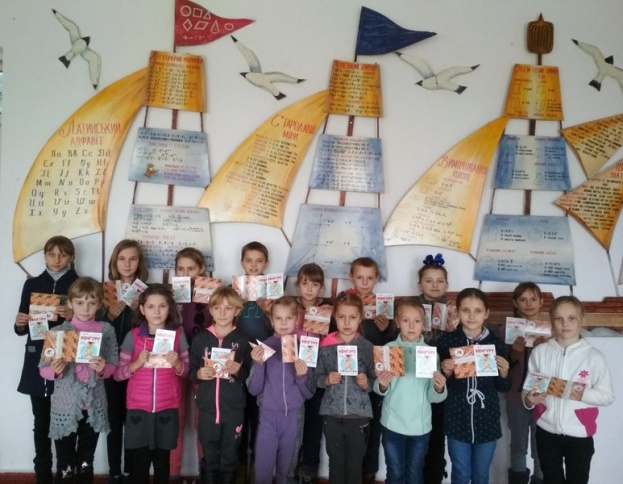 Досягли високих результатів із фізичної культури: 
І місце в зональних змаганнях із волейболу(дівчата, юнаки);
ІІІ місце в зональних змаганнях із баскетболу (дівчата, юнаки);
ІІ місце у районних змаганнях із волейболу команда юнаків.
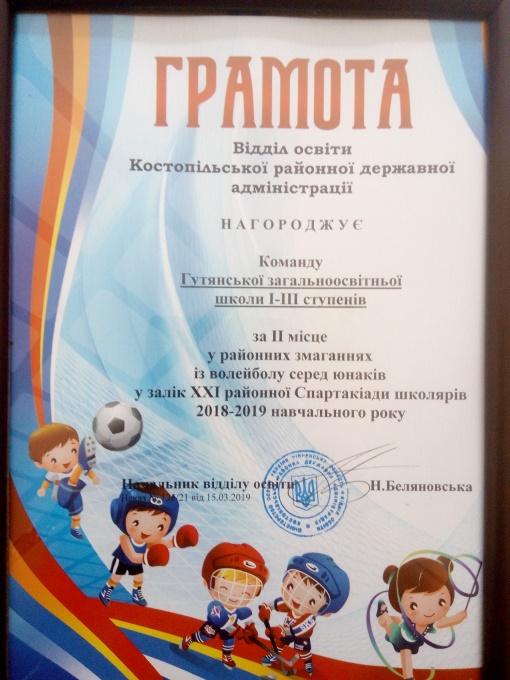 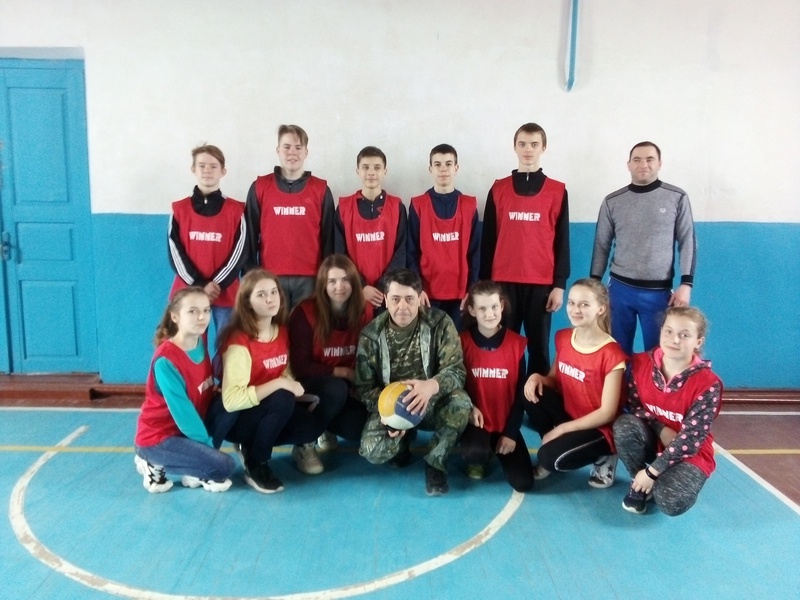 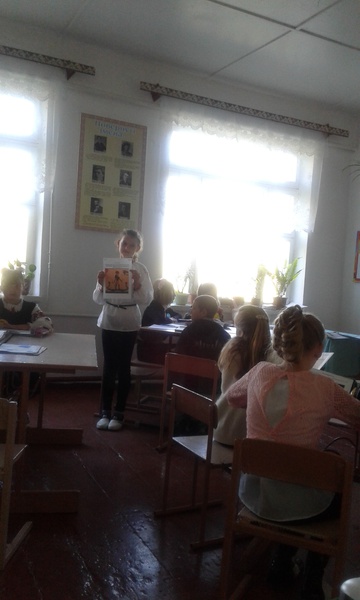 Районний семінар учителів суспільних предметів
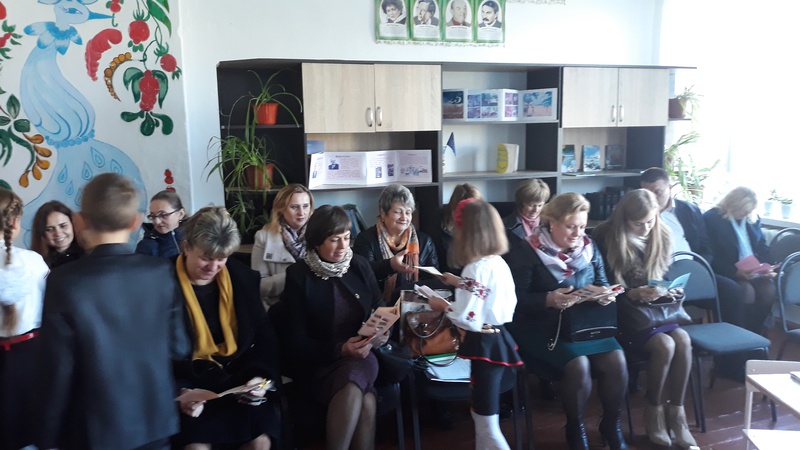 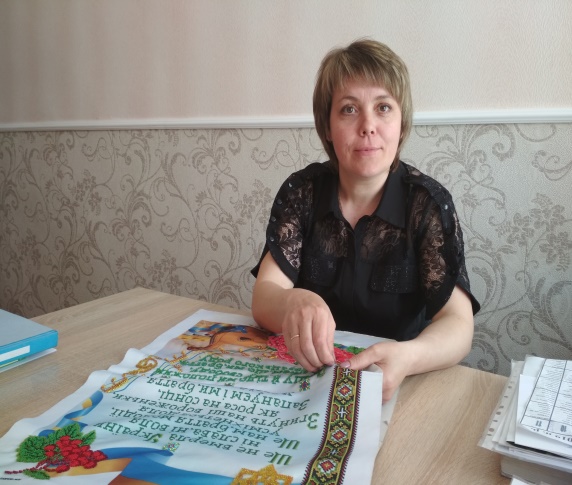 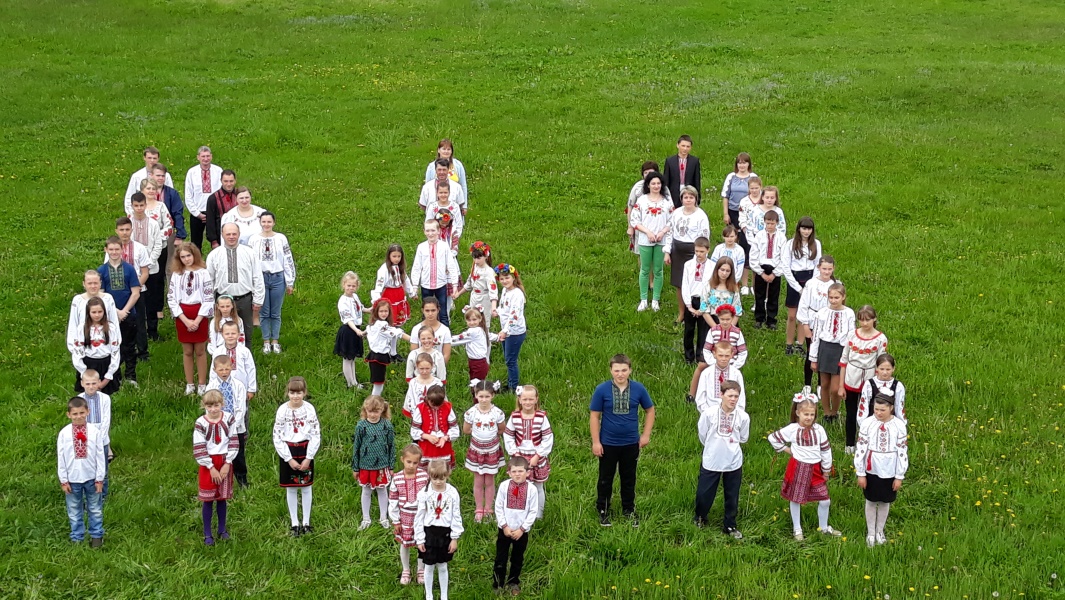 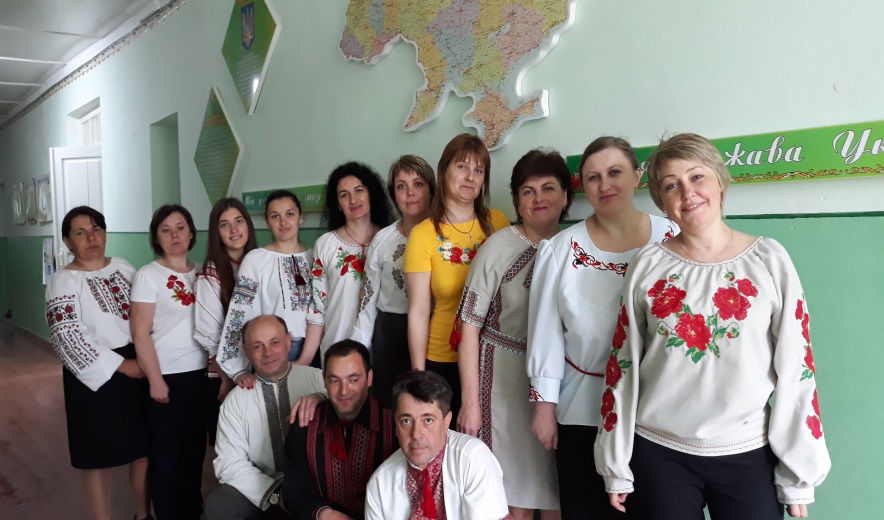 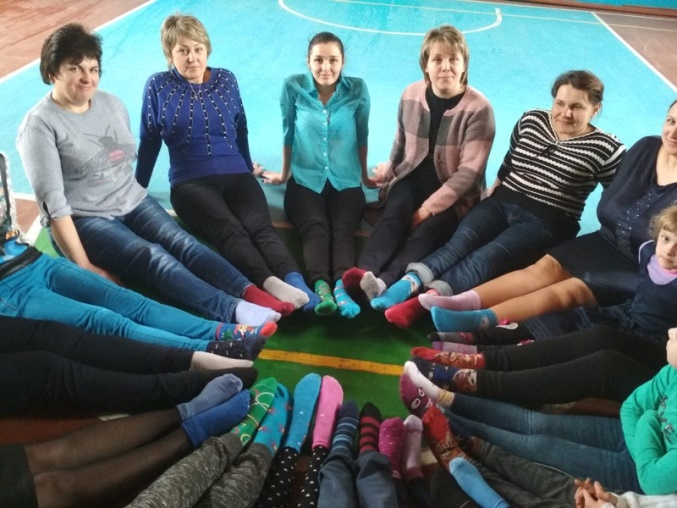 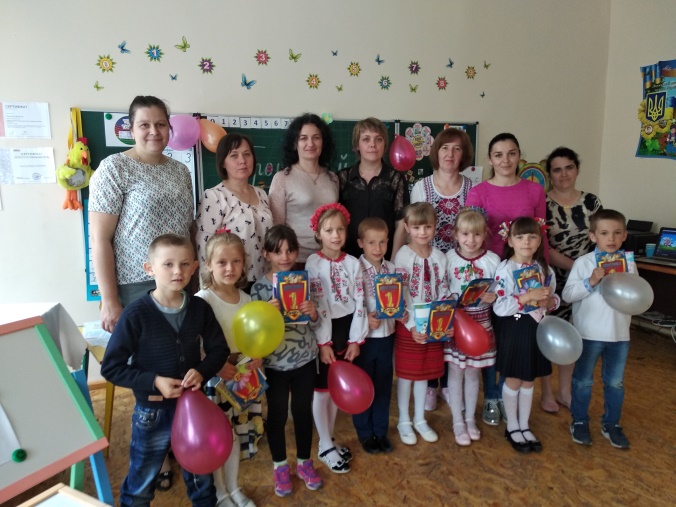 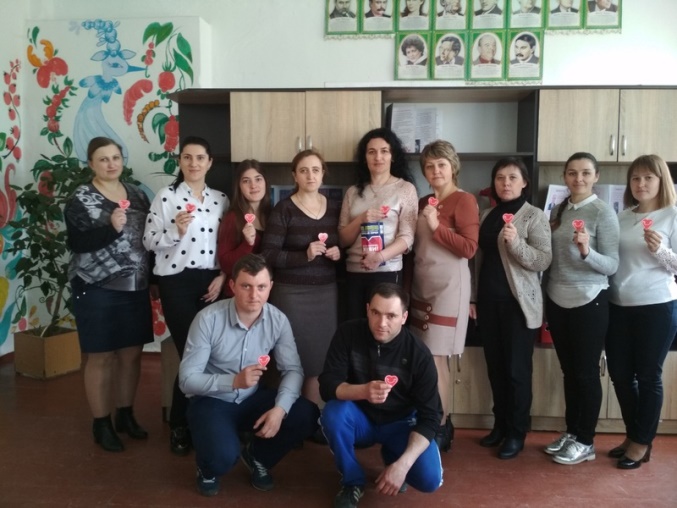 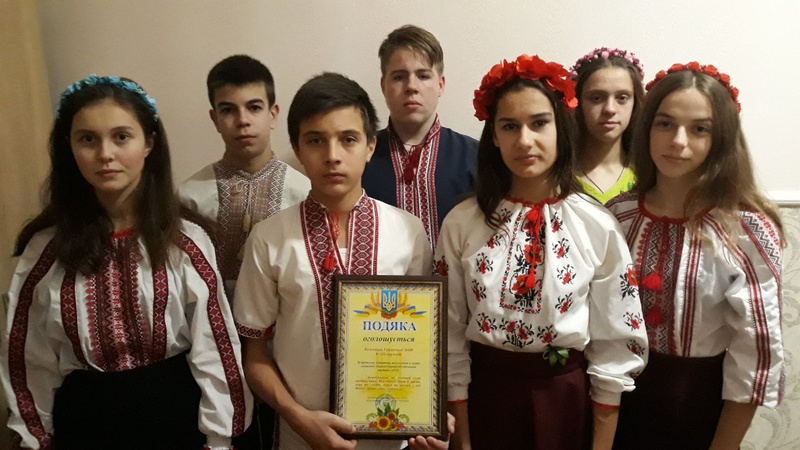 Співпраця із ЗДО «Веселка»
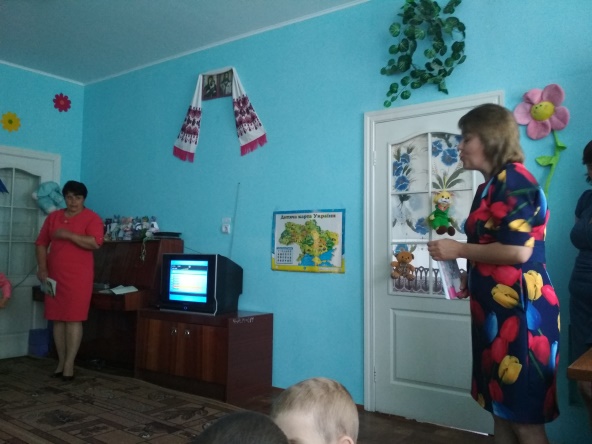 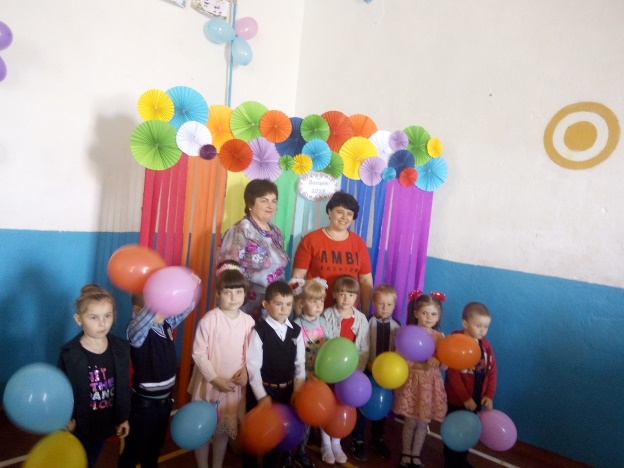 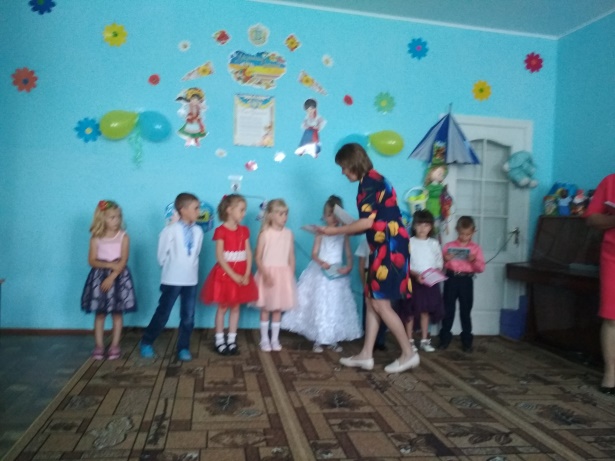 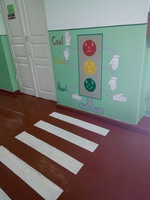 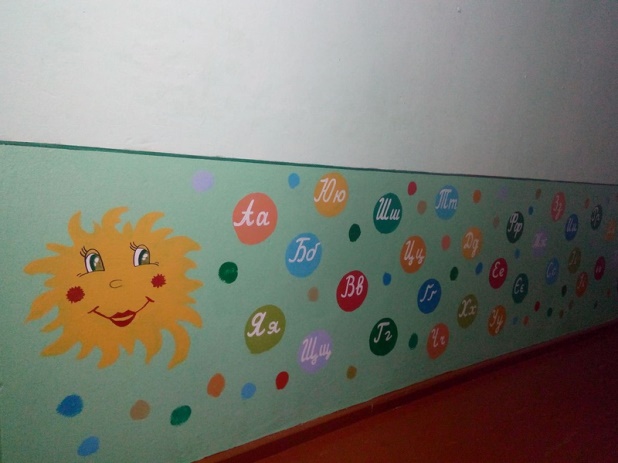 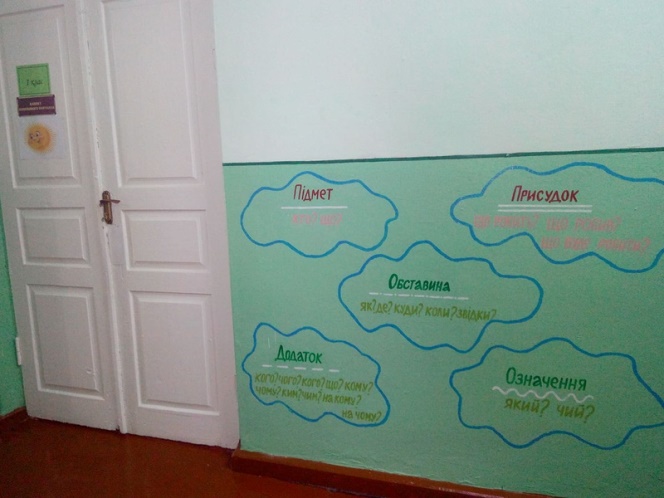 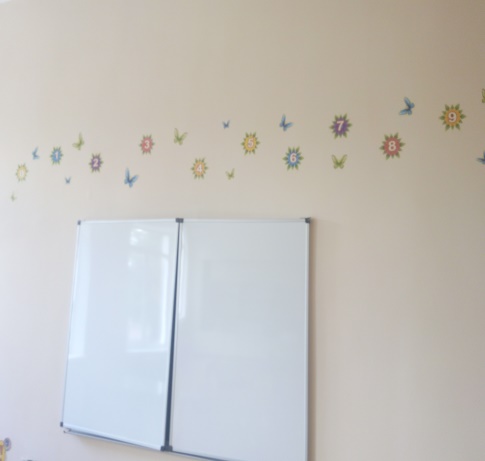 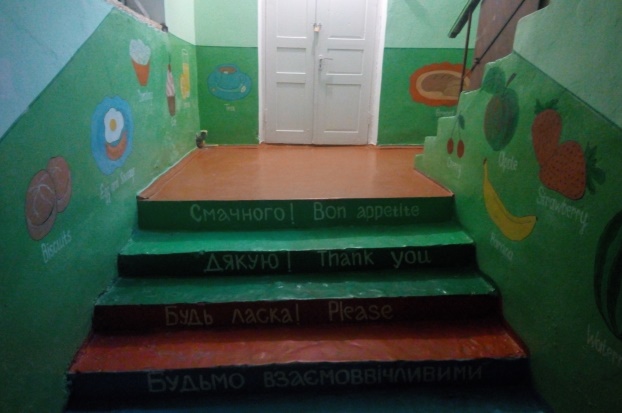 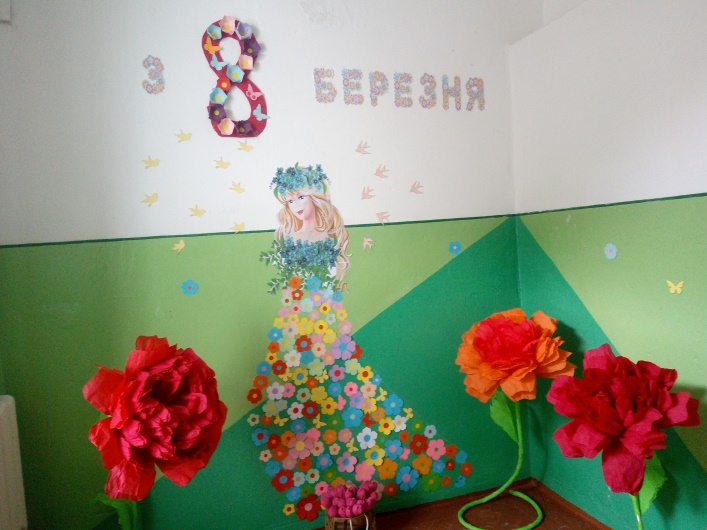 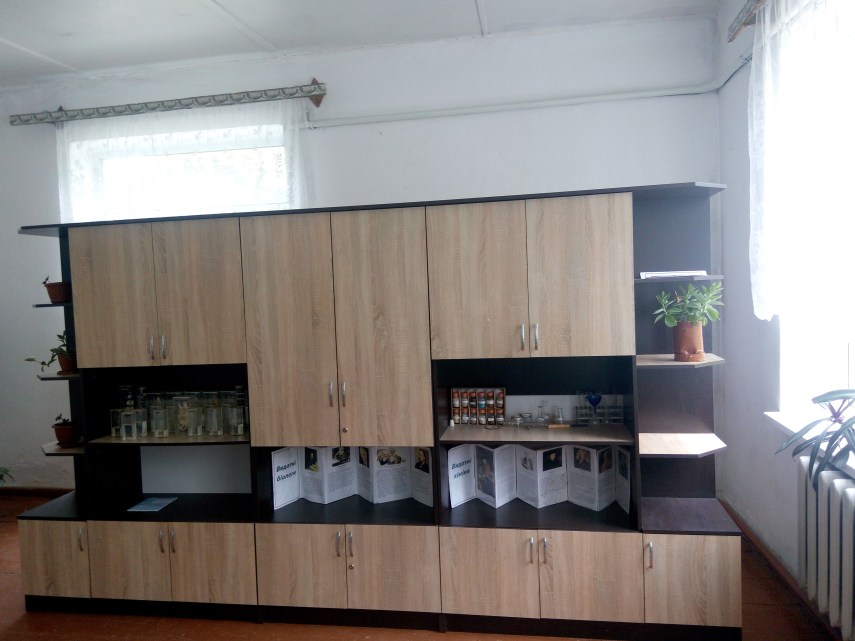 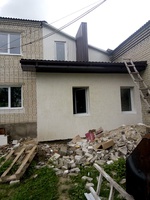 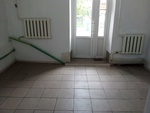 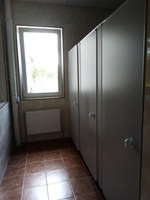 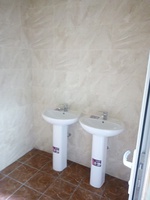 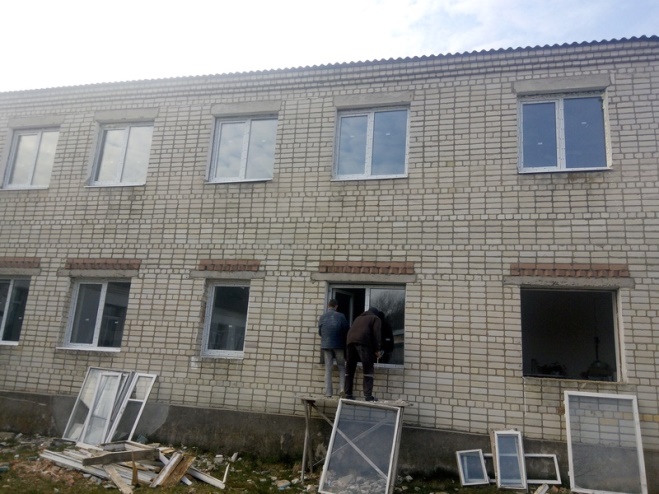 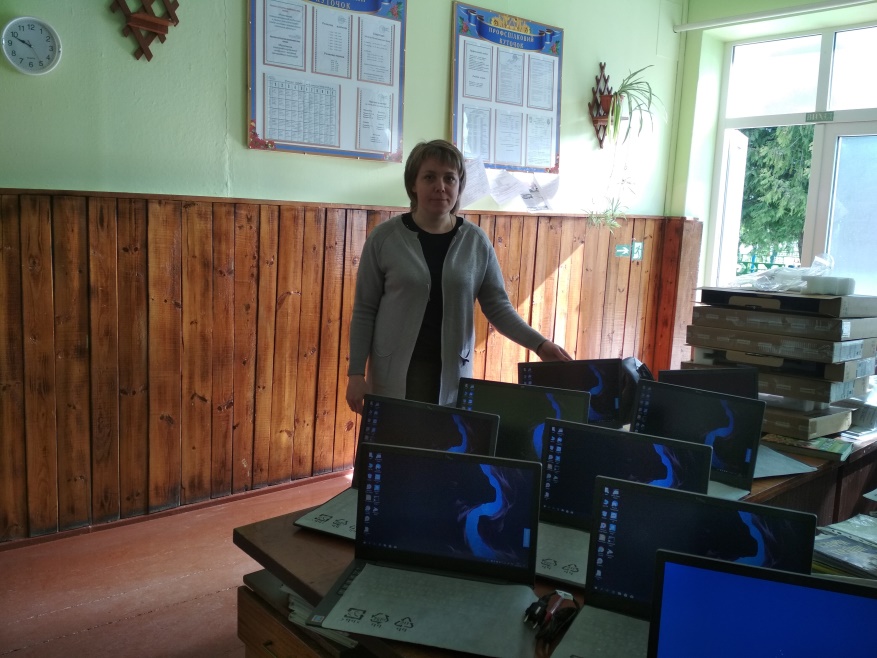 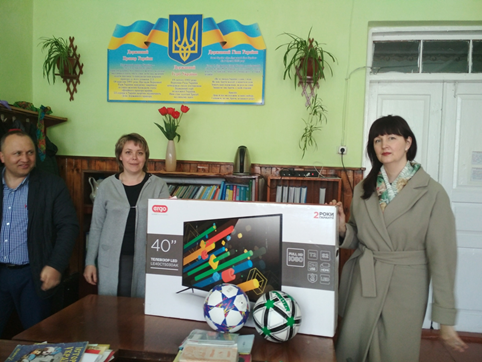 «Виживає не сильніший і не розумніший, а той, хто найкраще реагує на зміни, що відбуваються».
Гордон Драйден, новозеландський письменник
Дякую за увагу!